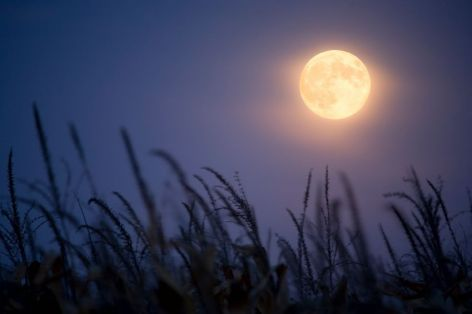 Models of Endurance
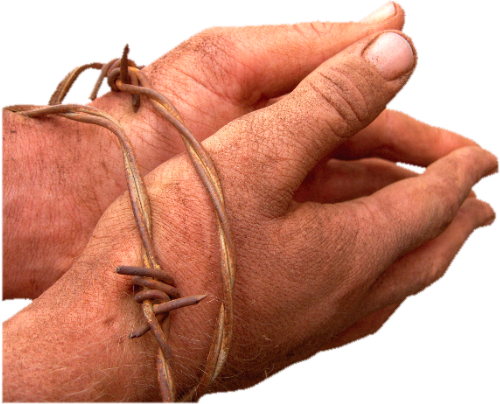 Hebrews 11:1–12:3
Dr. Rick Griffith • Crossroads International Church Singaporecicfamily.com & BibleStudyDownloads.org
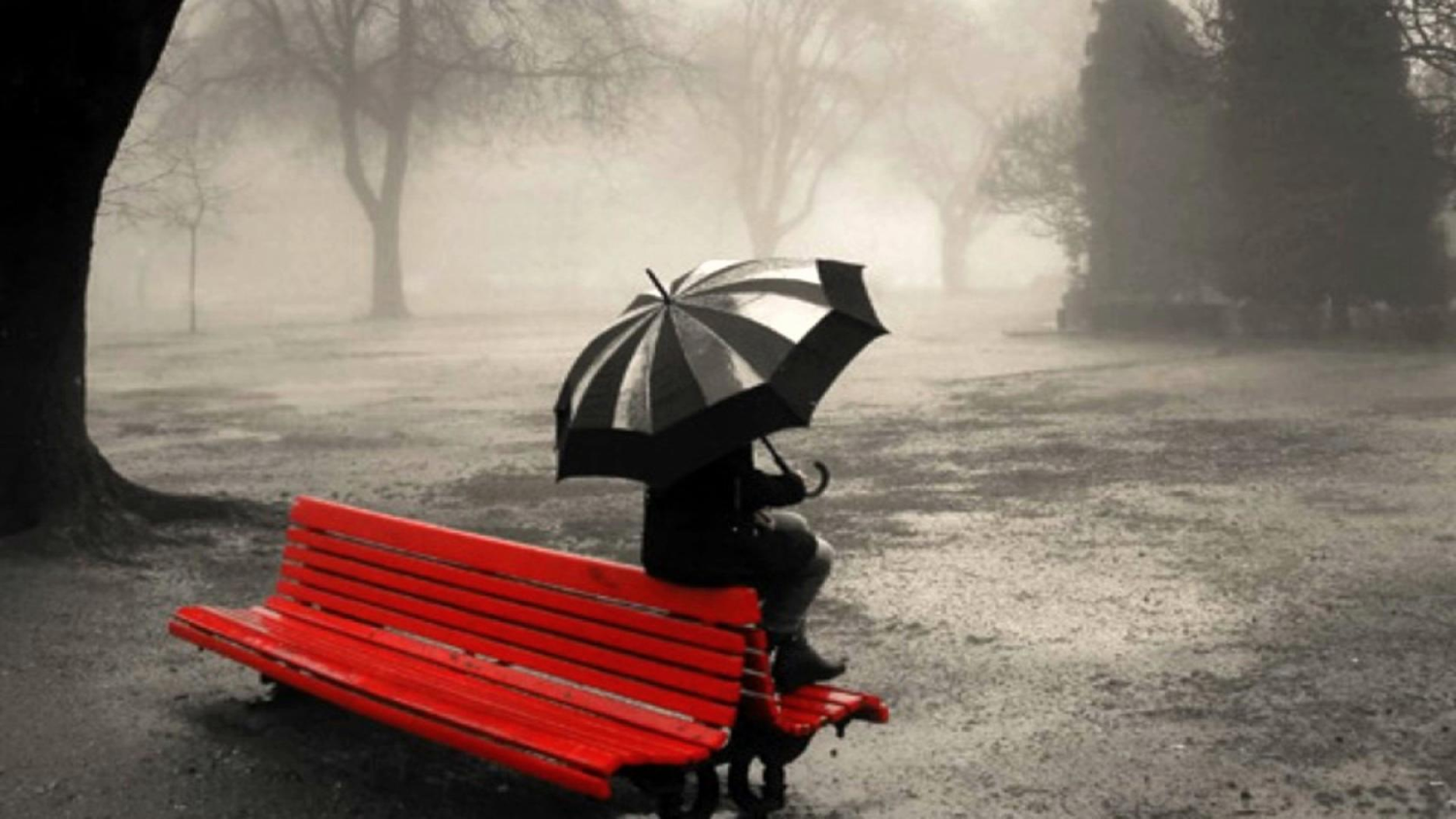 Waiting.
[Speaker Notes: We all need to wait. None of us has seen God do all that we trust him for.]
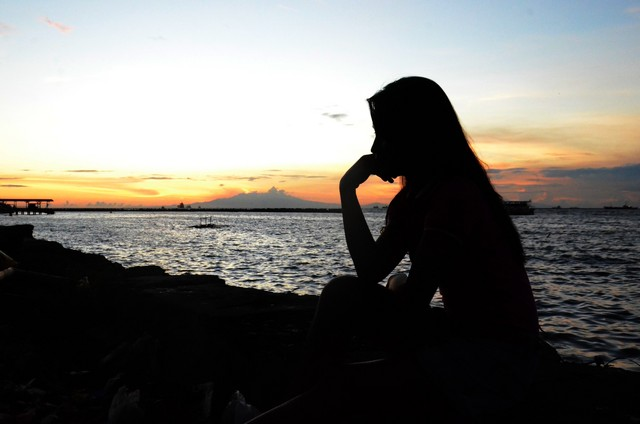 We wait for marriage.
[Speaker Notes: Some of us are waiting to get married.]
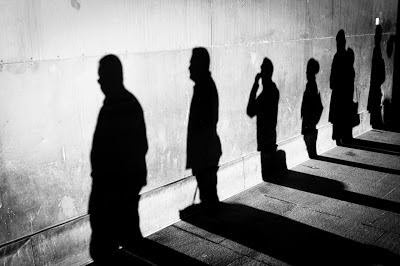 Some wait for direction from God on where we should work
[Speaker Notes: Some of us are waiting for clear direction from God on where we should work]
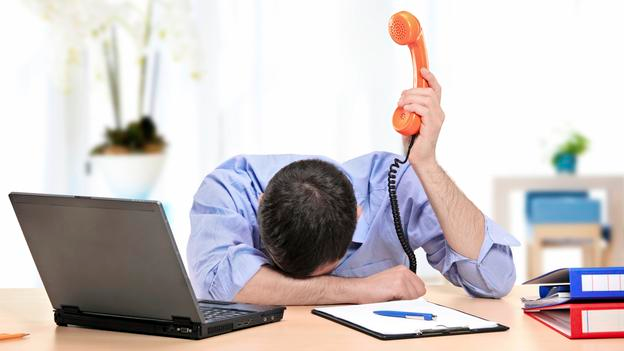 We wait upon God to overcome difficulties at work from being a Christian.
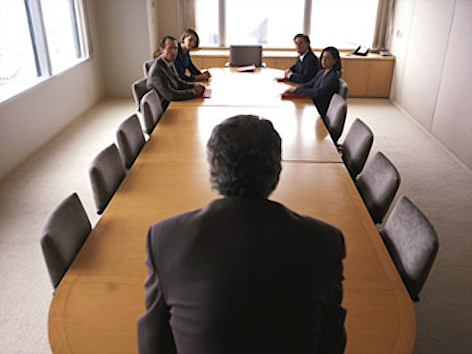 Bad Leadership
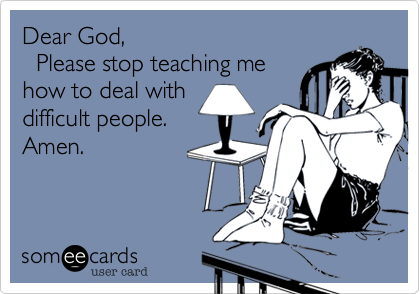 Dear God,
Please stop teaching me how to deal with difficult people.
Amen.
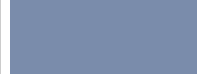 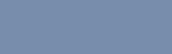 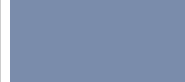 Bad Leadership
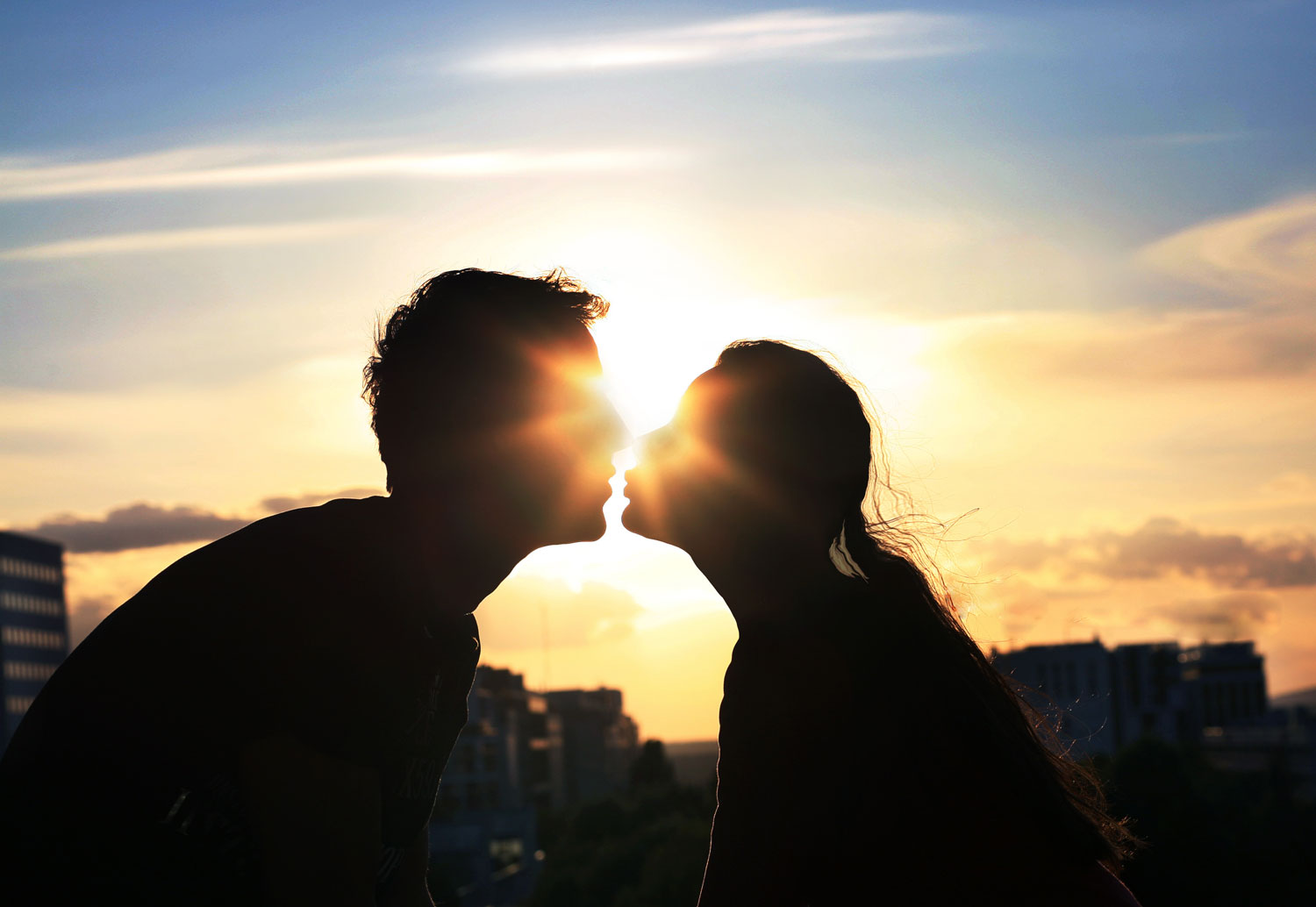 Others wait for a baby.
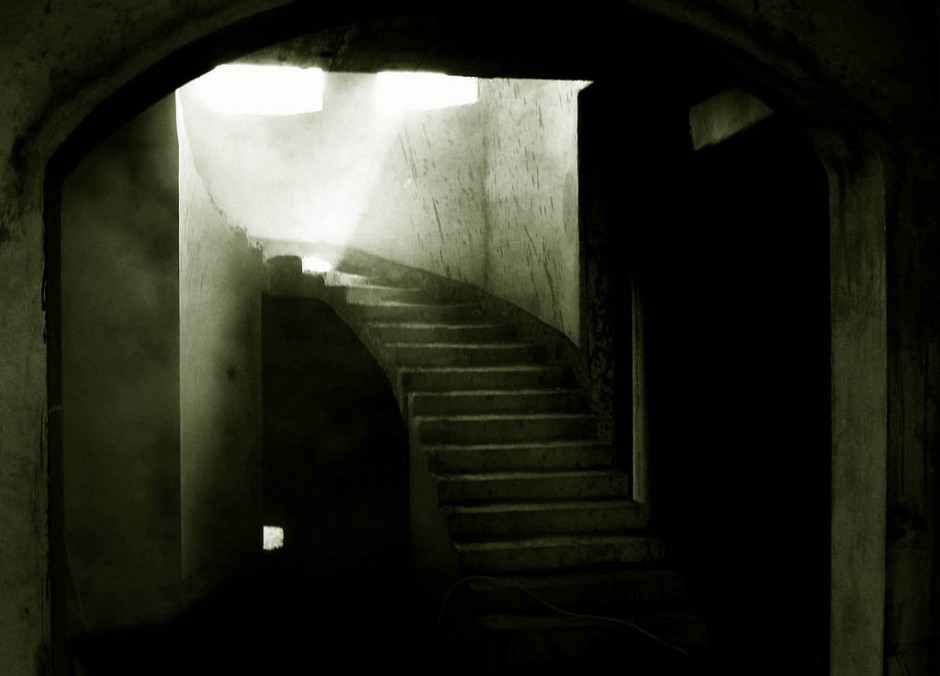 We wait for parents or children to believe in the empty tomb.
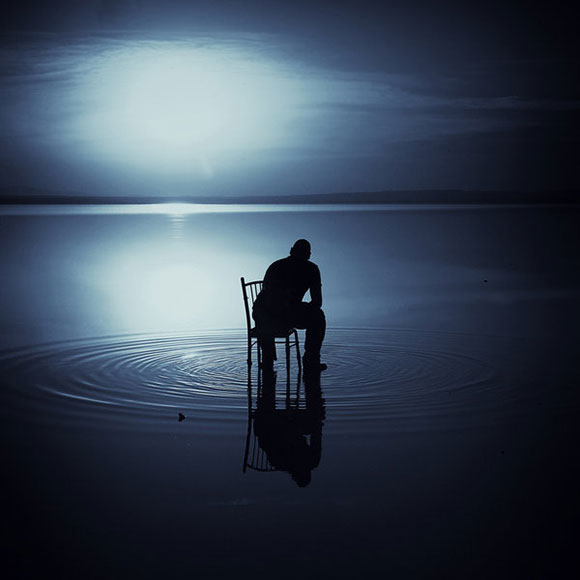 Still Waiting
[Speaker Notes: Others are waiting on God for something else that is really important.]
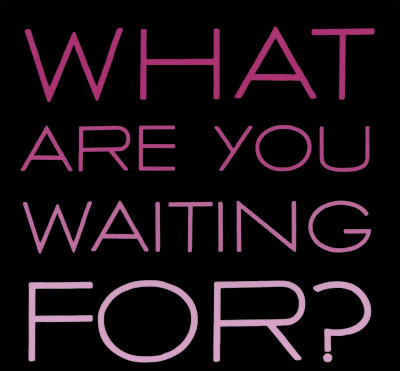 (Tell the person next to you.)
What are you waiting for?
[Speaker Notes: Waiting isn't bad.  Waiting is good.
For one, it teaches us patience.  But…]
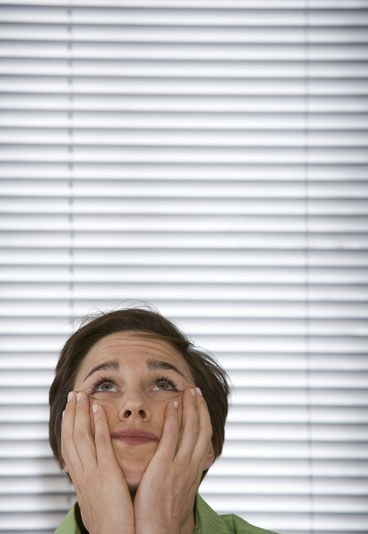 How can you wait in faith?
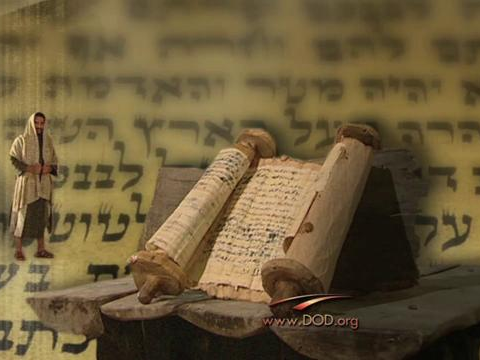 Background to the Letter to the Hebrews
[Speaker Notes: The suffering Hebrew readers were tempted to give up their faith by returning to Judaism.
They had waited for relatives to trust Christ—yet most still hadn't believed.
In fact, things got worse and they suffered for their faith.]
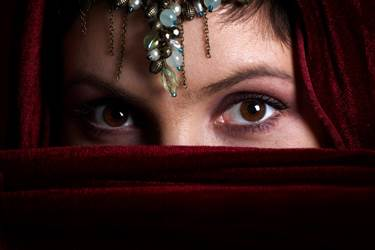 Waiting By FaithHebrews 11:1–12:3
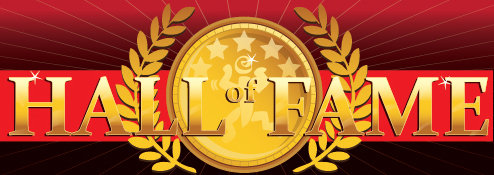 HALL OF FAME
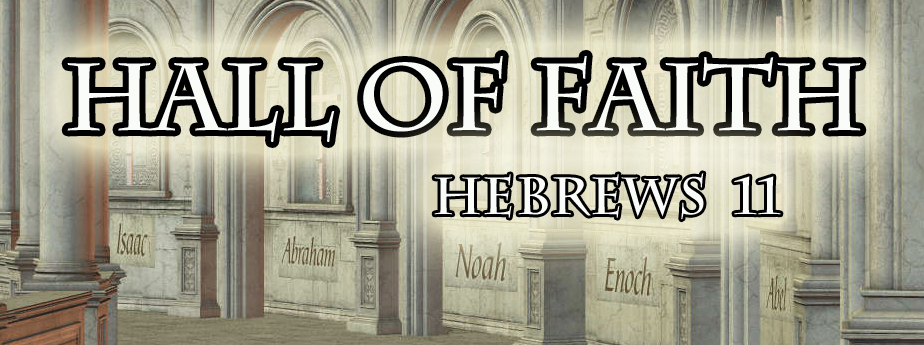 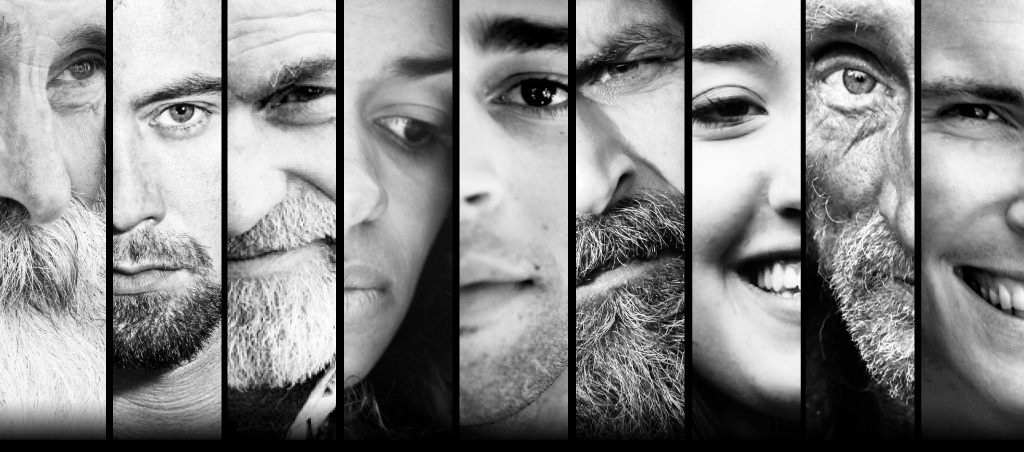 ULTIMATE EXAMPLE
HEROES
OF THE OLD TESTAMENT
KEY PRINCIPLE
[Speaker Notes: Our text today has three movements that show three ways to wait in faith: the key principle (11:1-3) followed by heroes (11:4-40) followed by our ultimate example (12:1-3).

How can you wait in faith?  We first will see our key principle of waiting in faith…]
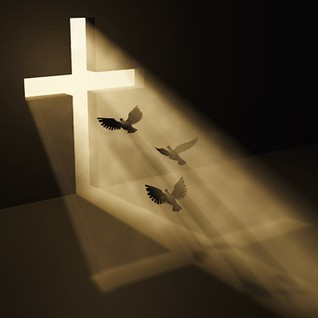 I. Faith sees an unseen hope (11:1-3).
[Speaker Notes: Trust obeys with confidence in God's future blessings.]
"Faith is the confidence that what we hope for will actually happen; it gives us assurance about things we cannot see" (Heb. 11:1 NLT)
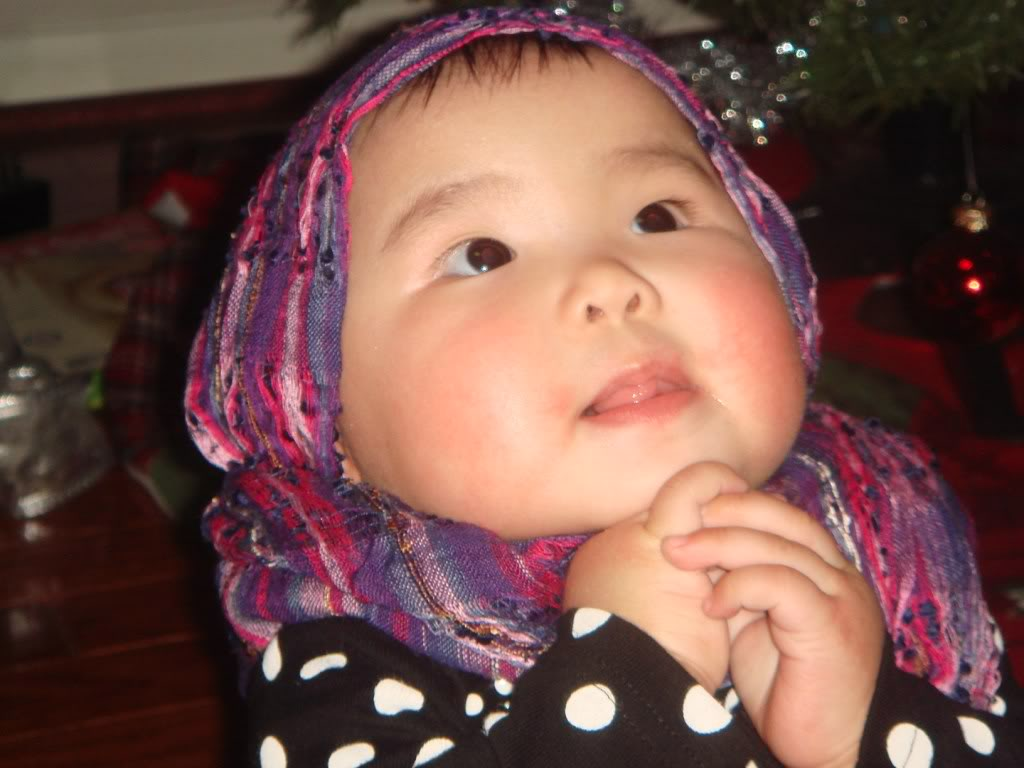 "By Faith…" (Hebrews 11)
[Speaker Notes: Definition: Faith sees the unseen (11:1).]
"Through their faith, the people in days of old earned a good reputation" (Heb. 11:2 NLT)
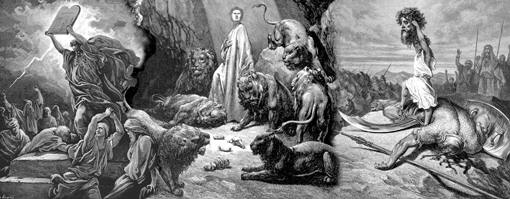 "By Faith…" (Hebrews 11)
"By faith we understand that the entire universe was formed at God's command, that what we now see did not come from anything that can be seen" (Heb. 11:3 NLT)
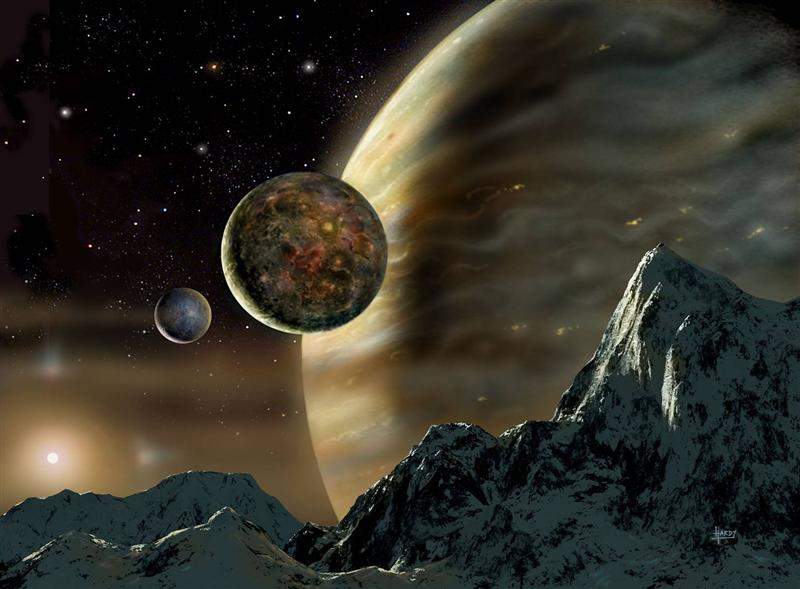 "By Faith…" (Hebrews 11)
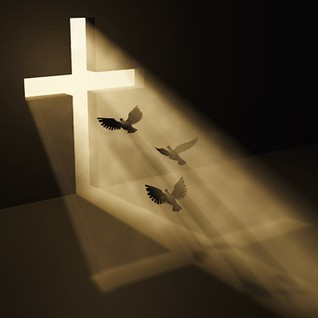 I. Faith sees an unseen hope (11:1-3).
[Speaker Notes: How can you wait in faith?  Faith sees an unseen hope.  Now the theoretical principle gets practical with many examples.  IN the rest of the chapter we are exhorted to…]
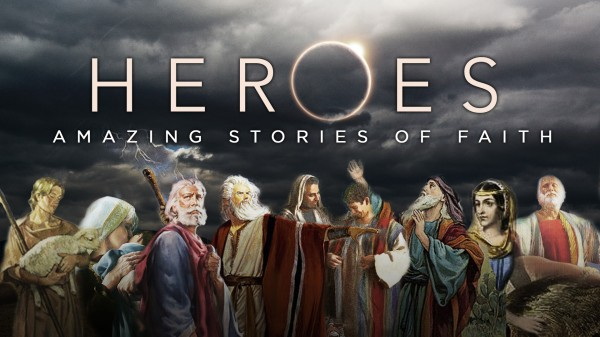 II. Imitate OT saints that persevered (11:4-40).
[Speaker Notes: Mimic OT heroes who endured despite not seeing God fulfill his promises.]
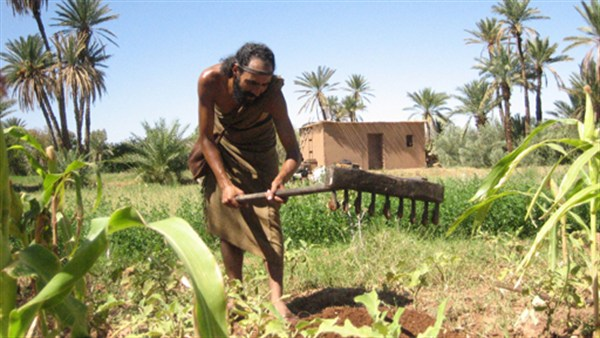 Pre-patriarchal people acted with certainty on an unseen hope (11:4-7).
"It was by faith that Abel brought a more acceptable offering to God than Cain did. Abel's offering gave evidence that he was a righteous man, and God showed his approval of his gifts. Although Abel is long dead, he still speaks to us by his example of faith" (Heb. 11:4 NLT)
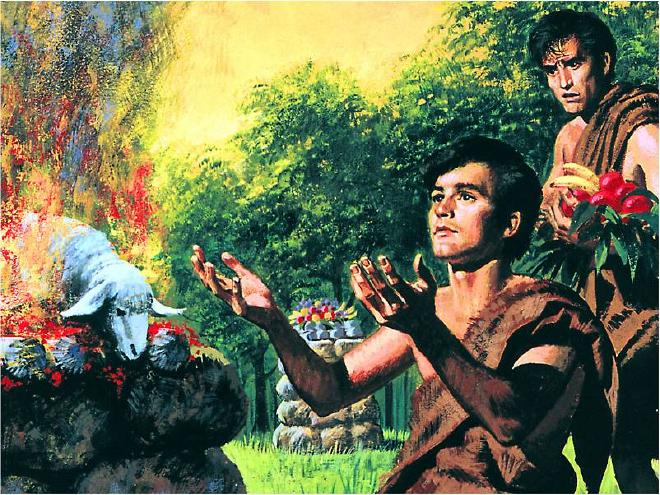 "By Faith…" (Hebrews 11)
"It was by faith that Enoch was taken up to heaven without dying—'he disappeared, because God took him.'  For before he was taken up, he was known as a person who pleased God" (Heb. 11:5 NLT)
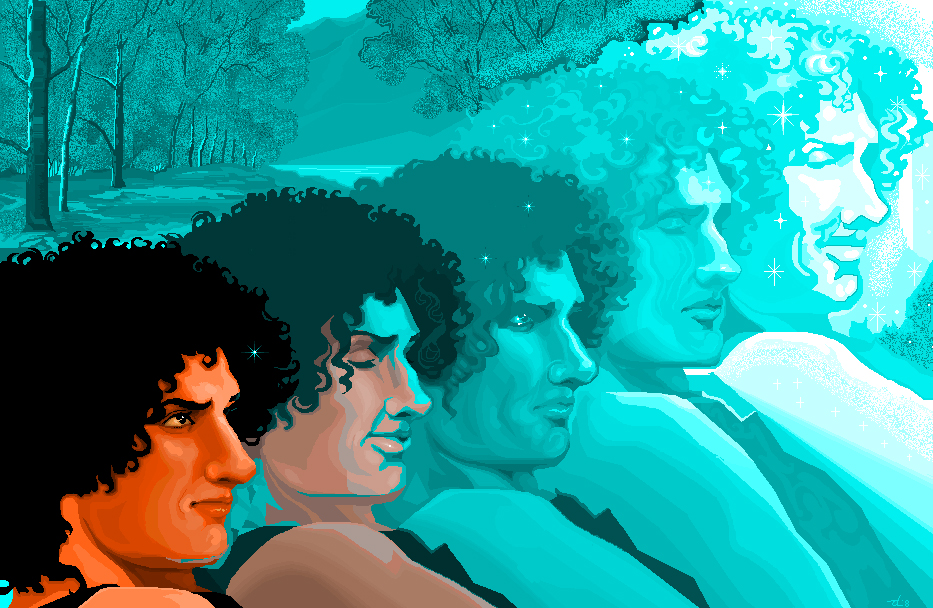 "By Faith…" (Hebrews 11)
Hebrews 11:6
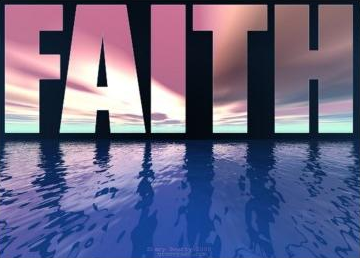 "And it is impossible to please God without faith. Anyone who wants to come to him must believe that God exists and that he rewards those who sincerely seek him" (Heb. 11:6 NLT)
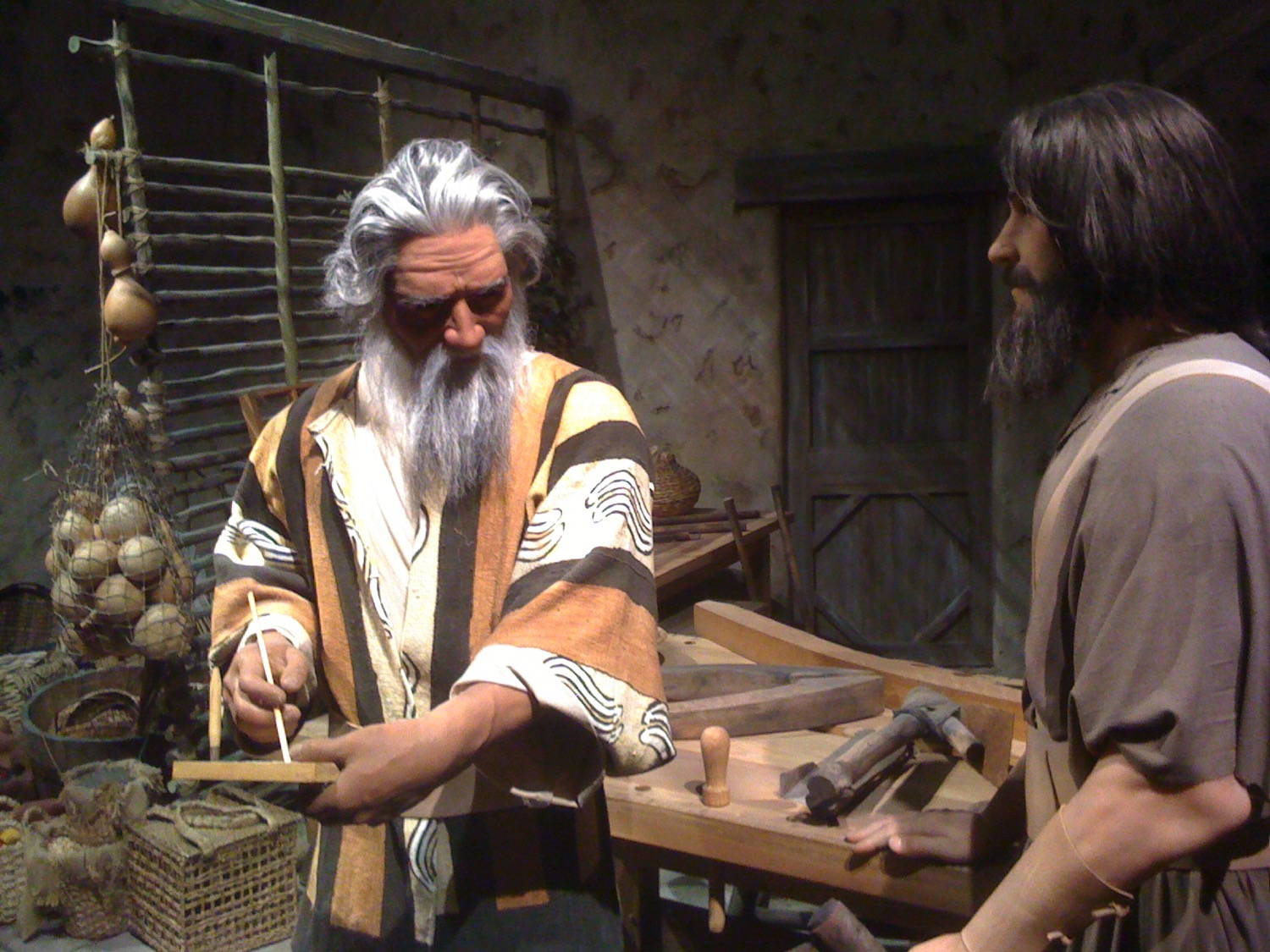 "It was by faith that Noah built a large boat to save his family from the flood. He obeyed God, who warned him about things that had never happened before. By his faith Noah condemned the rest of the world, and he received the righteousness that comes by faith" (Heb. 11:7 NLT)
"By Faith…" (Hebrews 11)
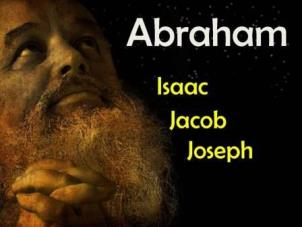 Abraham
Isaac
Jacob
Joseph
The patriarchs acted with certainty on an unseen hope (11:8-22).
[Speaker Notes: Abraham blessed his family with unfulfilled but sure hope (11:8-19).]
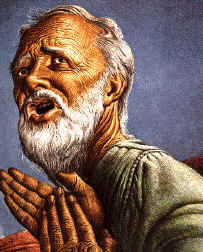 "It was by faith that Abraham obeyed when God called him to leave home and go to another land that God would give him as his inheritance. He went without knowing where he was going" (Heb. 11:8 NLT)
"By Faith…" (Hebrews 11)
"And even when he reached the land God promised him, he lived there by faith—for he was like a foreigner, living in tents. And so did Isaac and Jacob, who inherited the same promise" (Heb. 11:9 NLT)
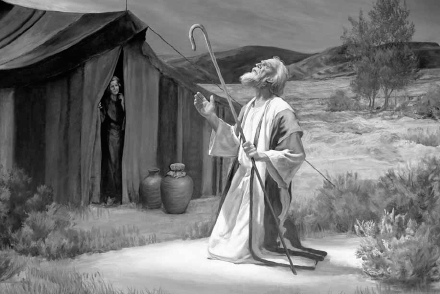 "By Faith…" (Hebrews 11)
"Abraham was confidently looking forward to a city with eternal foundations, a city designed and built by God" (Heb. 11:10 NLT)
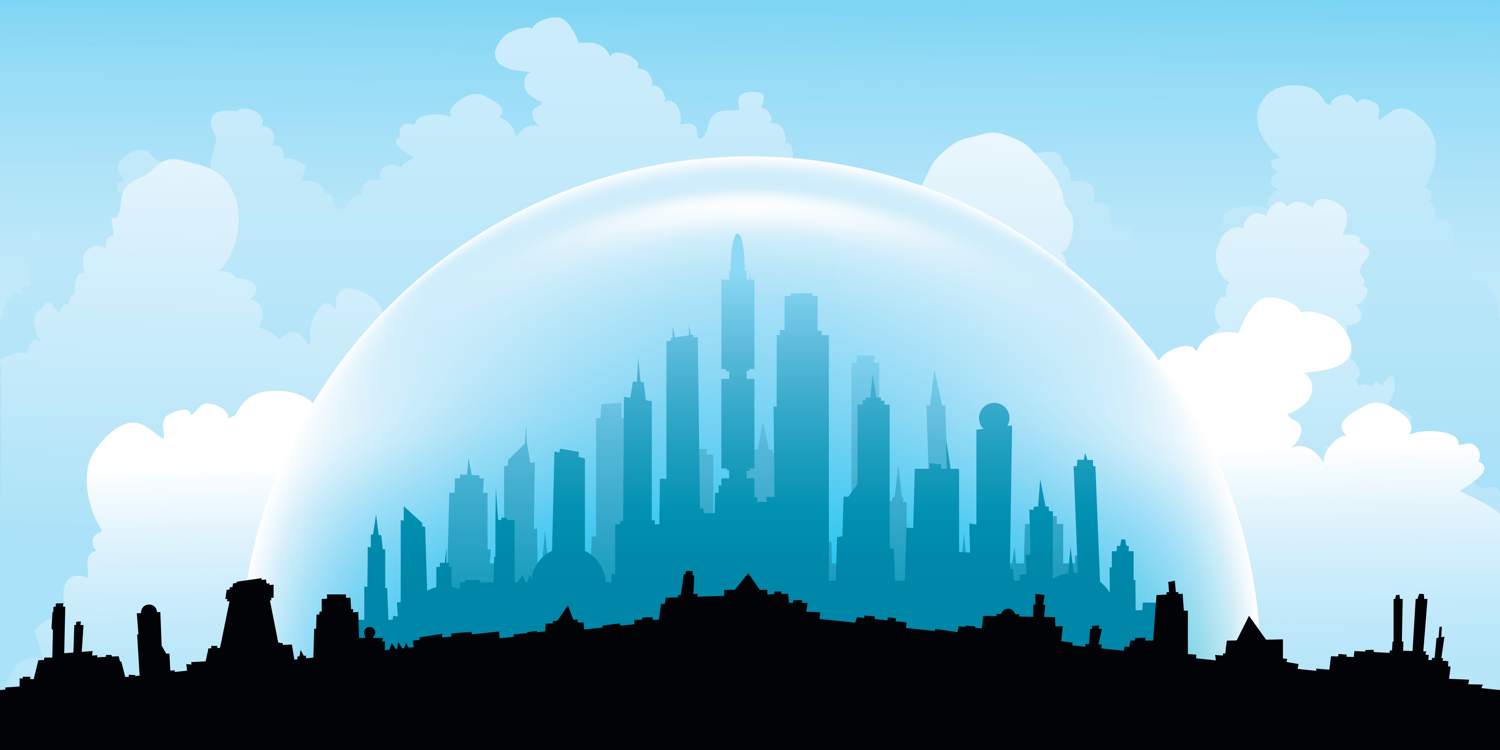 "By Faith…" (Hebrews 11)
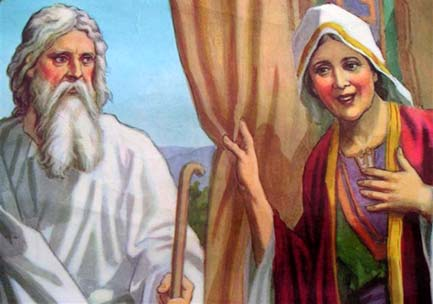 "It was by faith that even Sarah was able to have a child, though she was barren and was too old. She believed that God would keep his promise" (Heb. 11:11 NLT)
"By Faith…" (Hebrews 11)
"And so a whole nation came from this one man who was as good as dead—a nation with so many people that, like the stars in the sky and the sand on the seashore, there is no way to count them" (Heb. 11:12 NLT)
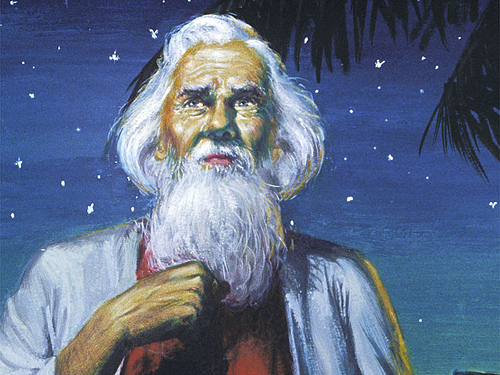 "By Faith…" (Hebrews 11)
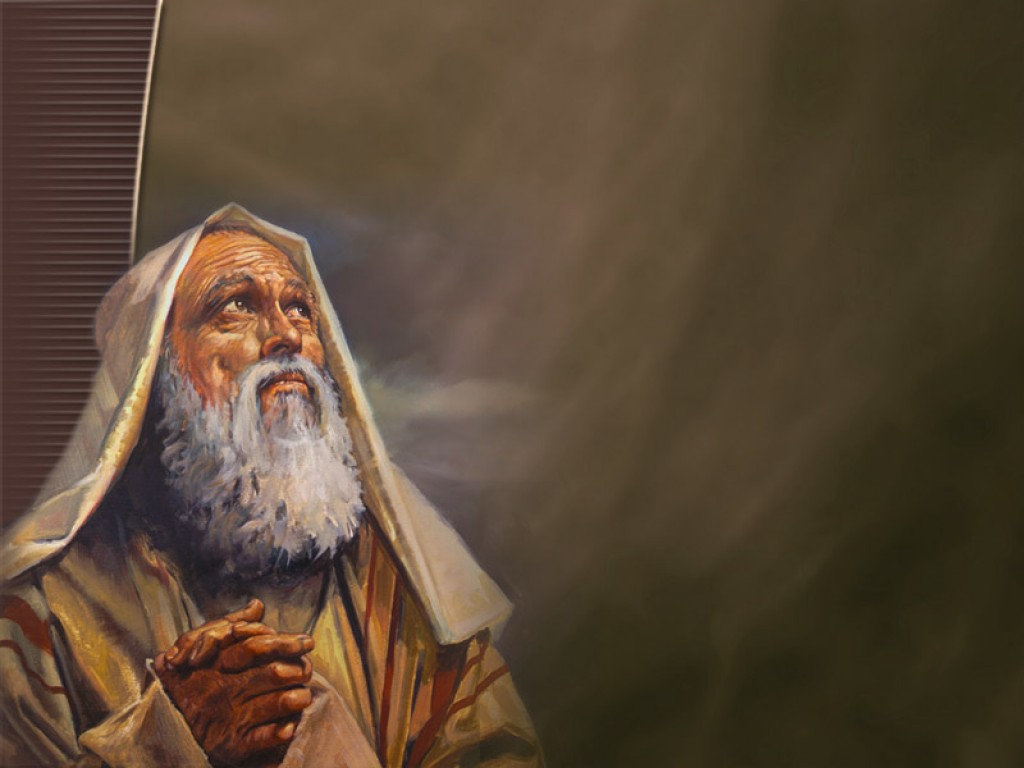 "All these people died still believing what God had promised them. They did not receive what was promised, but they saw it all from a distance and welcomed it. They agreed that they were foreigners and nomads here on earth.  14Obviously people who say such things are looking forward to a country they can call their own" (11:13-14 NLT).
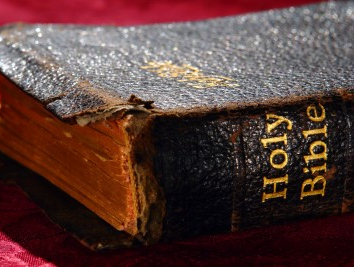 "If they had longed for the country they came from, they could have gone back.  16But they were looking for a better place, a heavenly homeland. That is why God is not ashamed to be called their God, for he has prepared a city for them" (11:15-16 NLT).
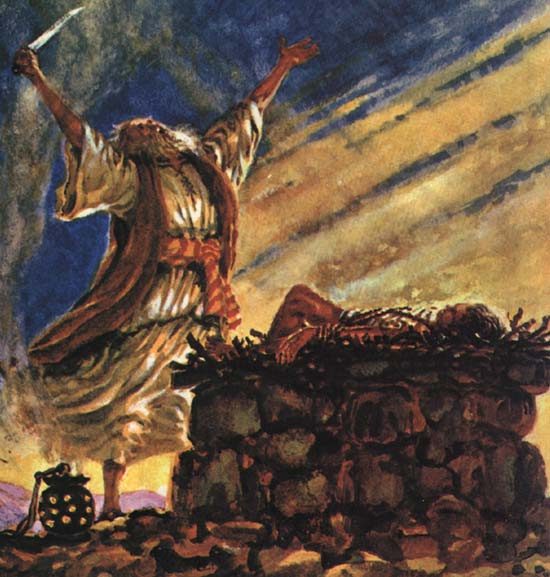 "It was by faith that Abraham offered Isaac as a sacrifice when God was testing him. Abraham, who had received God's promises, was ready to sacrifice his only son, Isaac,  18even though God had told him, 'Isaac is the son through whom your descendants will be counted'" (Heb. 11:17-18 NLT)
"By Faith…" (Hebrews 11)
"Abraham reasoned that if Isaac died, God was able to bring him back to life again. And in a sense, Abraham did receive his son back from the dead" (Heb. 11:19 NLT)
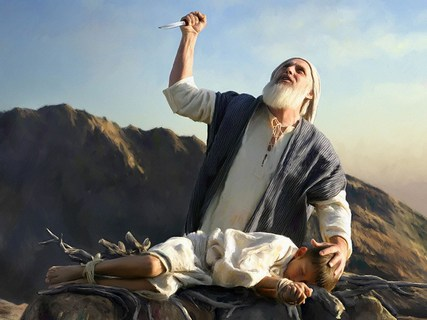 "By Faith…" (Hebrews 11)
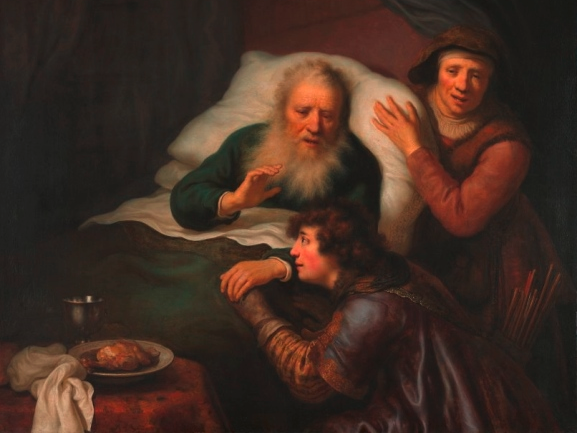 "It was by faith that Isaac promised blessings for the future to his sons, Jacob and Esau" (11:20 NLT).
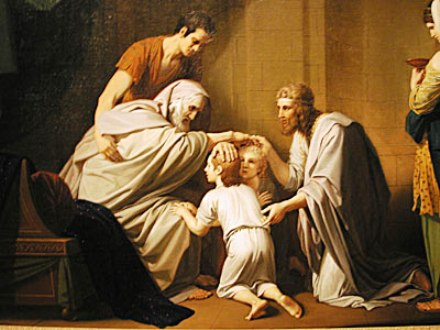 "It was by faith that Jacob, when he was old and dying, blessed each of Joseph's sons and bowed in worship as he leaned on his staff" (11:21 NLT).
"It was by faith that Joseph, when he was about to die, said confidently that the people of Israel would leave Egypt. He even commanded them to take his bones with them when they left" (11:22 NLT).
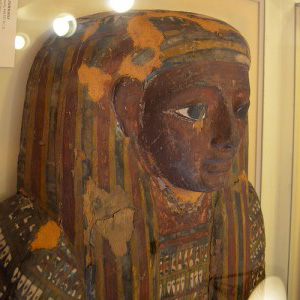 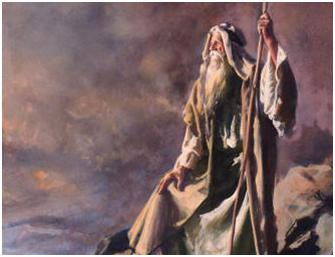 Moses and the conquest generation acted with certainty on an unseen hope (11:23-31).
"It was by faith that Moses' parents hid him for three months when he was born. They saw that God had given them an unusual child, and they were not afraid to disobey the king's command" (11:23 NLT).
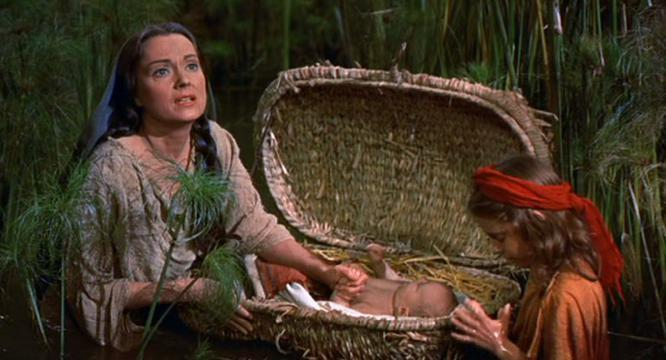 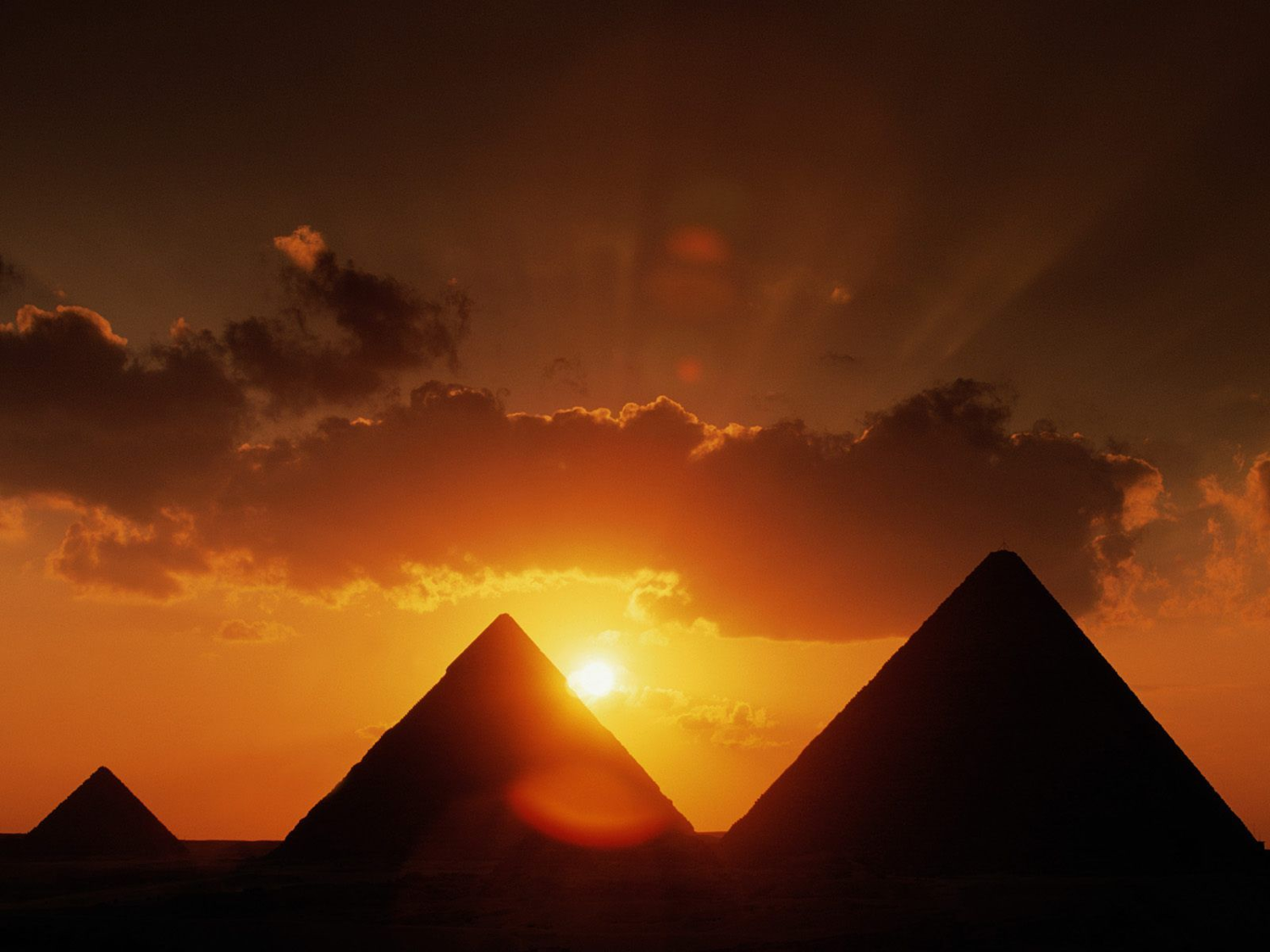 "It was by faith that Moses, when he grew up, refused to be called the son of Pharaoh's daughter.  25He chose to share the oppression of God's people instead of enjoying the fleeting pleasures of sin.  26He thought it was better to suffer for the sake of Christ than to own the treasures of Egypt, for he was looking ahead to his great reward" (11:24-26 NLT).
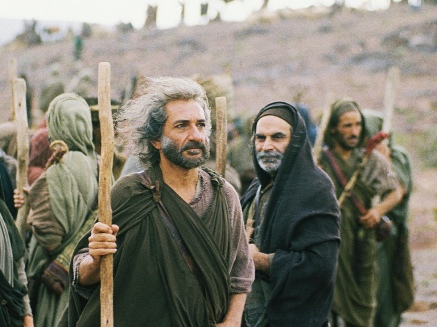 "It was by faith that Moses left the land of Egypt, not fearing the king's anger. He kept right on going because he kept his eyes on the one who is invisible" (11:27 NLT).
[Speaker Notes: Moses (1995): In this biblical dramatic mini-series Ben Kingsley takes the role of Moses, who freed his enslaved people from Egypt (with a little help from god). http://blog.jinni.com/2013/10/live-free-or-die-trying/]
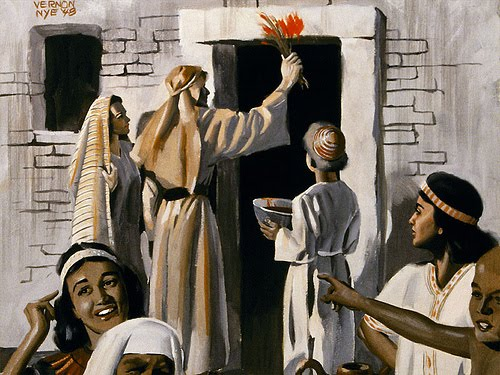 "It was by faith that Moses commanded the people of Israel to keep the Passover and to sprinkle blood on the doorposts so that the angel of death would not kill their firstborn sons" (11:28 NLT).
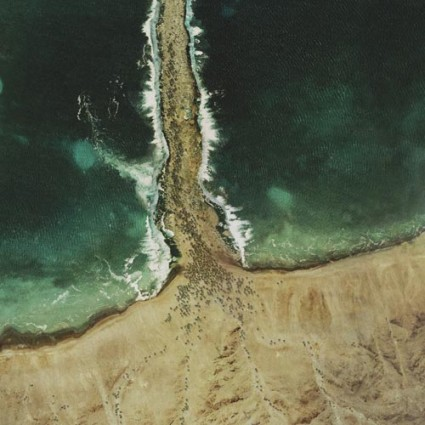 "It was by faith that the people of Israel went right through the Red Sea as though they were on dry ground. But when the Egyptians tried to follow, they were all drowned" (11:29 NLT).
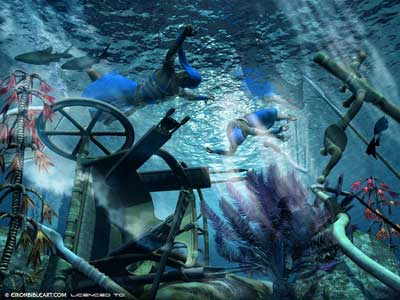 "It was by faith that the people of Israel marched around Jericho for seven days, and the walls came crashing down" (11:30 NLT).
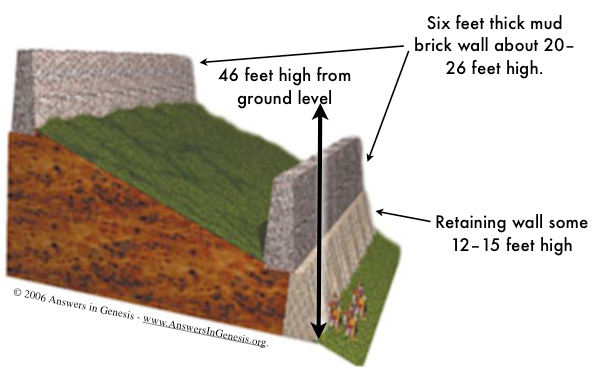 "It was by faith that Rahab the prostitute was not destroyed with the people in her city who refused to obey God. For she had given a friendly welcome to the spies" (11:31 NLT).
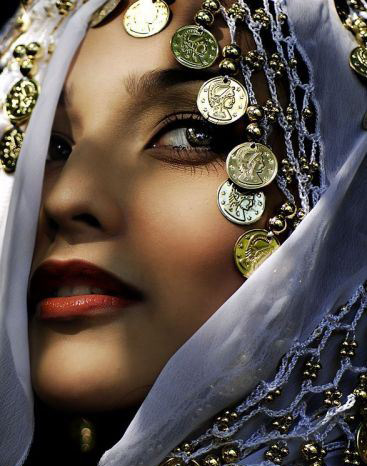 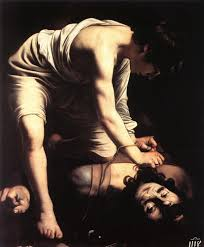 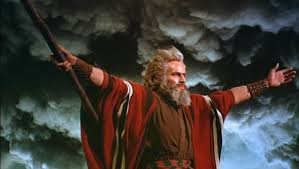 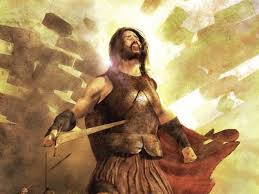 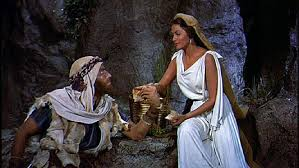 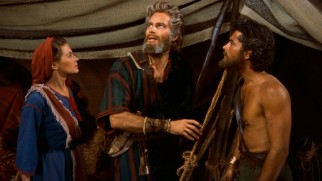 People of many generations acted with certainty on an unseen hope (11:32-38).
"How much more do I need to say? It would take too long to recount the stories of the faith of Gideon, Barak, Samson, Jephthah, David, Samuel, and all the prophets" (11:32 NLT).
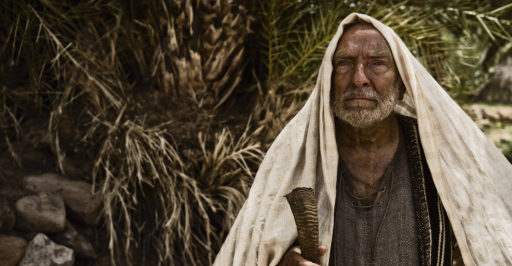 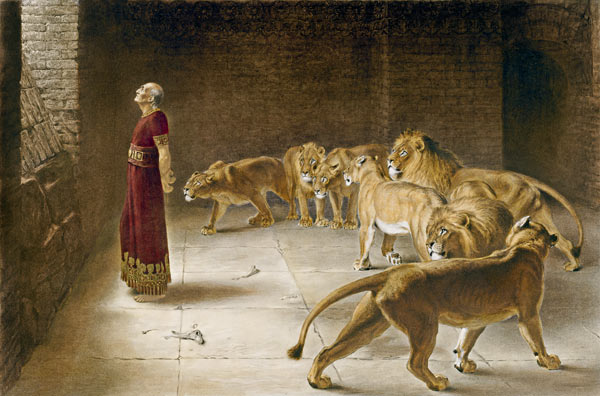 "By faith these people overthrew kingdoms, ruled with justice, and received what God had promised them. They shut the mouths of lions…" (11:33 NLT).
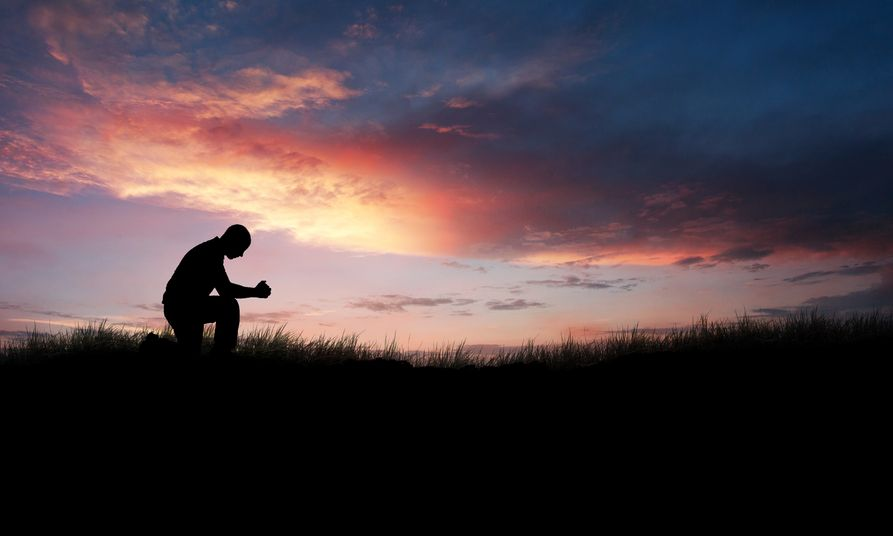 "…quenched the flames of fire, and escaped death by the edge of the sword. Their weakness was turned to strength. They became strong in battle and put whole armies to flight" (11:34 NLT).
"Women received their loved ones back again from death. But others were tortured, refusing to turn from God in order to be set free. They placed their hope in a better life after the resurrection" (11:35 NLT).
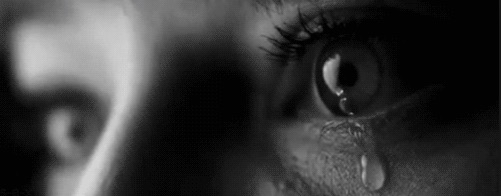 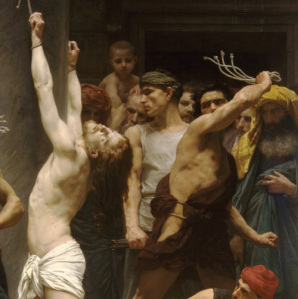 "Some were jeered at, and their backs were cut open with whips. Others were chained in prisons" (11:36 NLT).
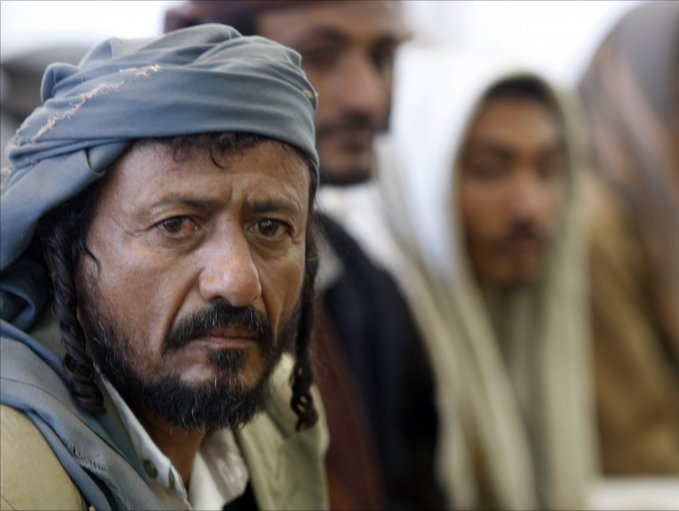 "Some died by stoning, some were sawed in half, and others were killed with the sword" (11:37a NLT).
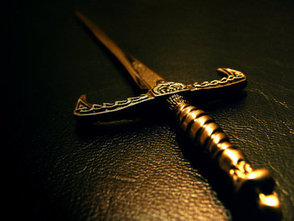 "Some went about wearing skins of sheep and goats, destitute and oppressed and mistreated" (11:37b NLT).
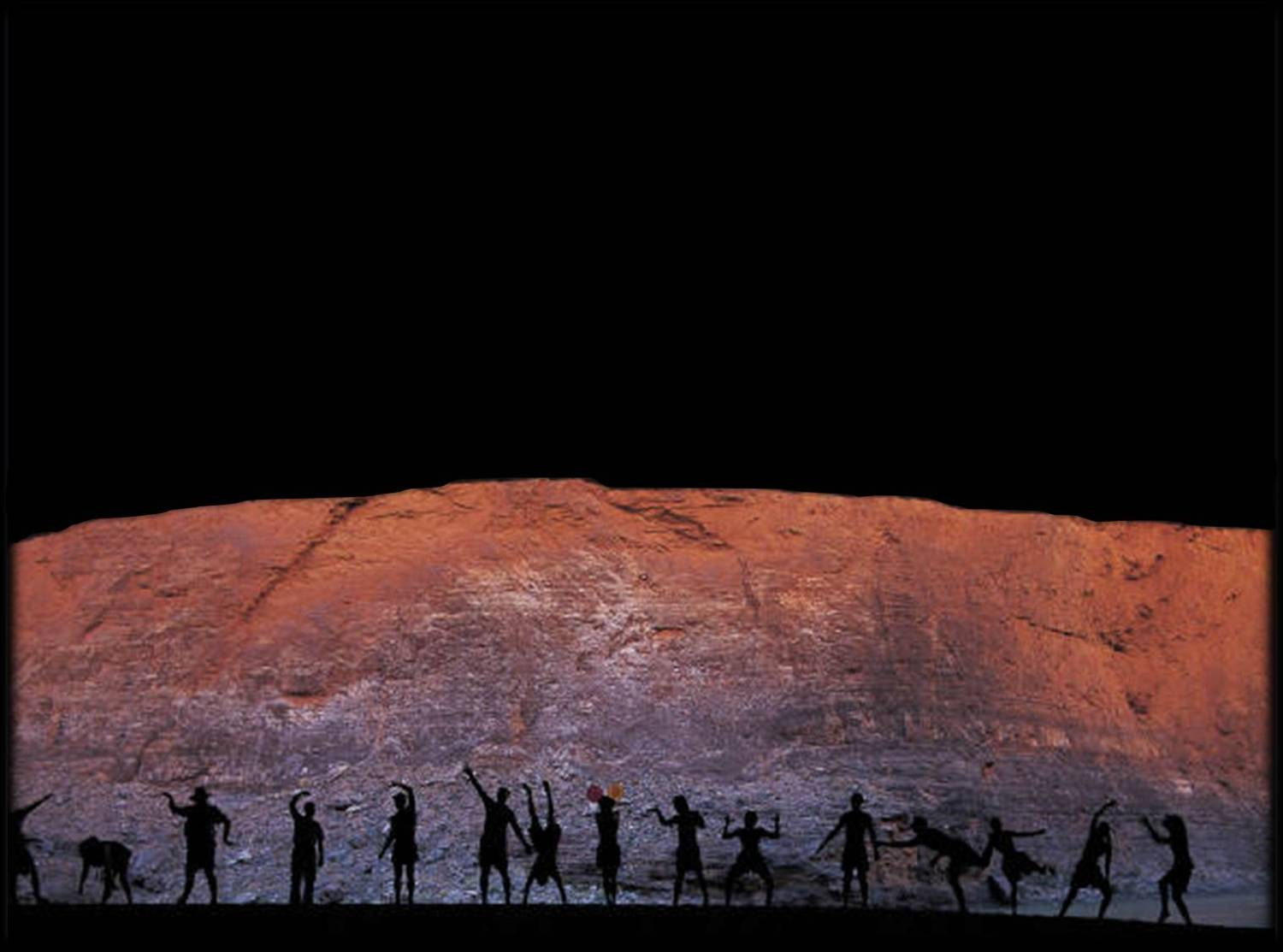 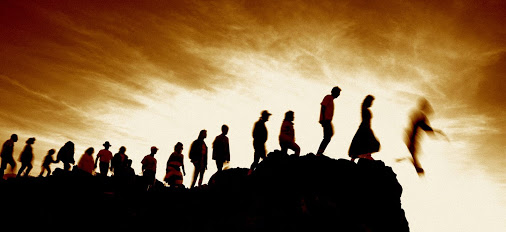 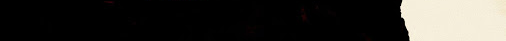 "They were too good for this world, wandering over deserts and mountains, hiding in caves and holes in the ground" (11:38 NLT).
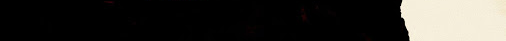 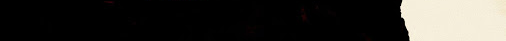 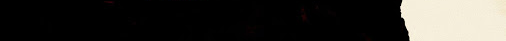 "All these people earned a good reputation because of their faith, yet none of them received all that God had promised.  40For God had something better in mind for us, so that they would not reach perfection without us" (11:39-40 NLT).
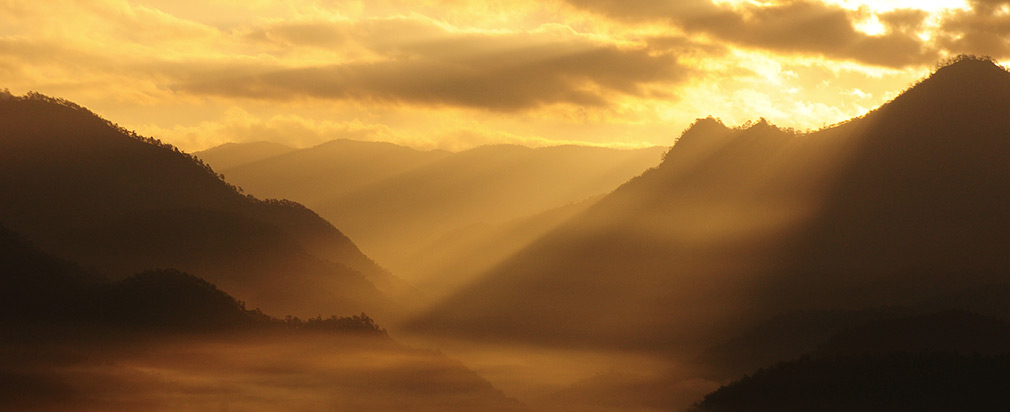 [Speaker Notes: The faith of OT saints was never fully rewarded in this life (11:39).
Their delayed reward allows us to be rewarded with them (11:40).]
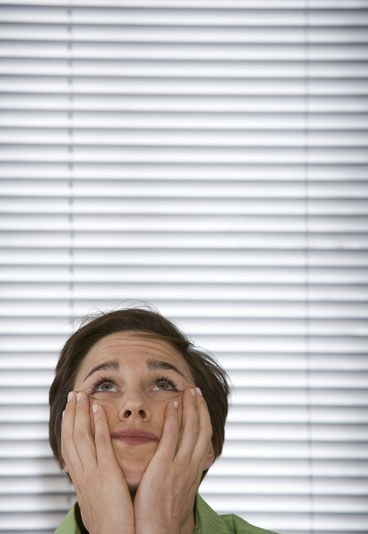 How can you wait in faith?
[Speaker Notes: How can you wait in faith? Actually, I struggled with whether to call this passage one of waiting, though each person did wait for the promise of God and never saw it fulfilled at death.]
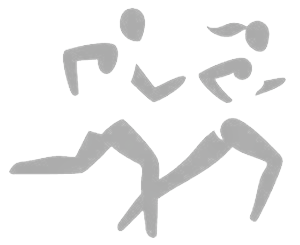 Press On!
A Study of Hebrews
[Speaker Notes: But is waiting to be contrasted with running?  After all, the overall theme of Hebrews is to press on!  This section ends with a specific exhortation…]
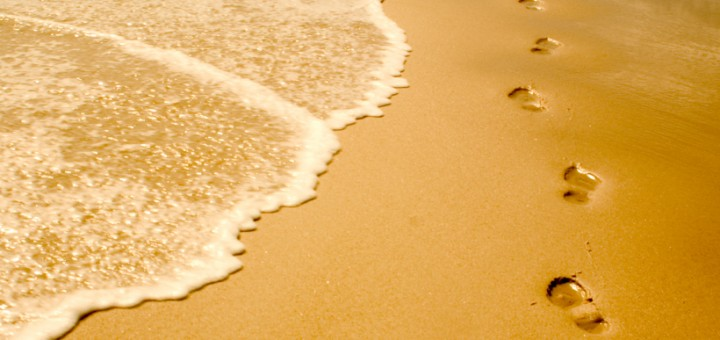 III. Run in the footsteps of Jesus who ran before you (12:1-3).
[Speaker Notes: Mimic the perseverance that Christ showed.]
Hebrews 12:1-2

"Therefore, since we are surrounded by such a great cloud of witnesses, let us throw off everything that hinders and the sin that so easily entangles, and let us run with perseverance the race marked out for us.  

Let us fix our eyes on Jesus, the author and perfecter of our faith, who for the joy set before him, endured the cross, scorning its shame and sat down at the right hand of the throne of God."
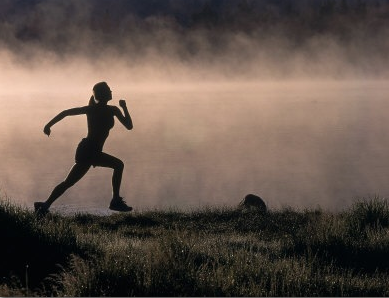 KEY VERSE
Endure your situation ("run") by focusing on Christ's example of endurance (12:1-2).
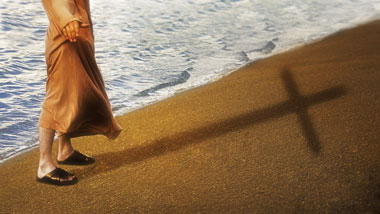 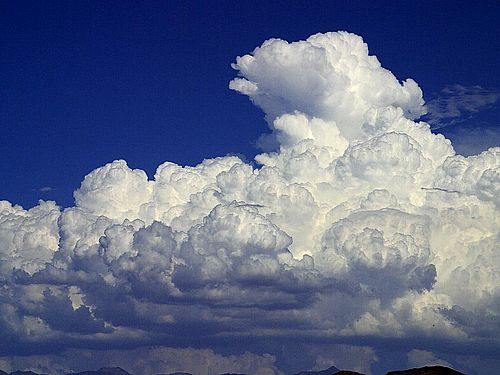 "Therefore, since we are surrounded by such a huge crowd of witnesses to the life of faith…" (12:1a NLT).
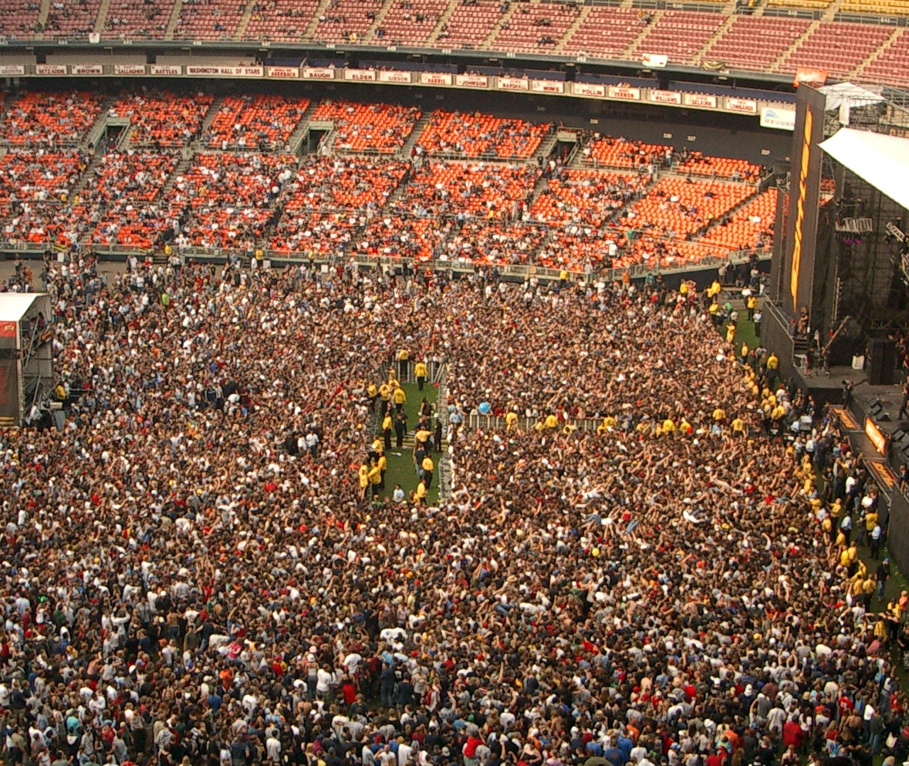 Realize that you are not alone!
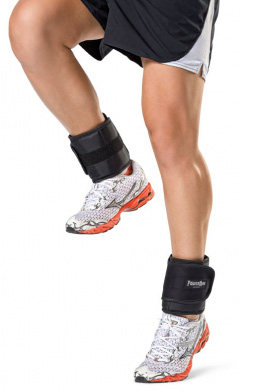 "…let us strip off every weight that slows us down, especially the sin that so easily trips us up…" (12:1b-c NLT).
Trim down your life
[Speaker Notes: Rid yourself of anything weighing you down (12:1b).
Rid yourself especially of the sin of unbelief (12:1c).]
"And let us run with endurance the race God has set before us" (12:1d NLT).
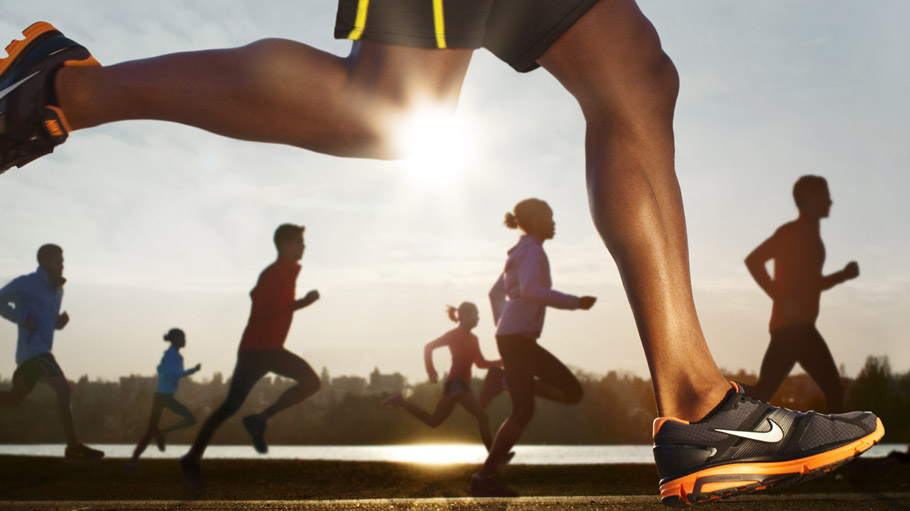 Run the right race with endurance
"We do this by keeping our eyes on Jesus, the champion who initiates and perfects our faith. Because of the joy awaiting him, he endured the cross, disregarding its shame. Now he is seated in the place of honor beside God's throne" (12:2 NLT).
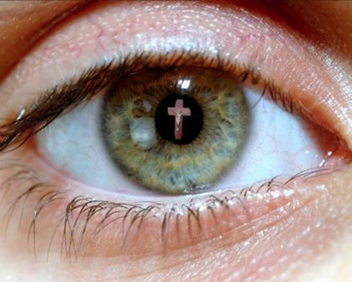 Focus on God rewarding Christ's endurance
[Speaker Notes: Focus on how God rewarded Christ's endurance:
Jesus leads us in our faith (12:2a).
Jesus completes our faith (12:2b). 
Jesus saw faith's joyful reward (12:2c).
Jesus endured the shame of the cross (12:2d).
Jesus experienced faith's reward of honor (12:2e).]
"Think of all the hostility he endured from sinful people; then you won't become weary and give up" (12:3 NLT).
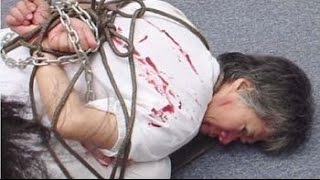 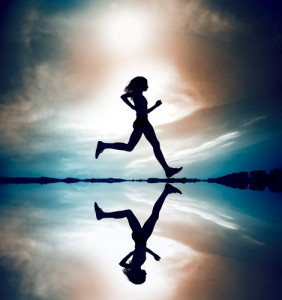 Run while you wait—just like those before you (Main Idea)
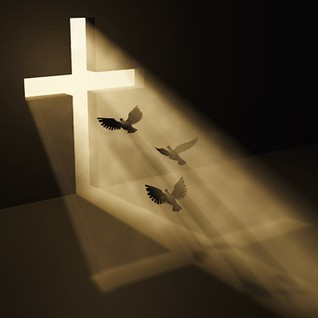 I. Faith sees an unseen hope (11:1-3).
[Speaker Notes: How can you wait in faith?  Faith sees an unseen hope.  Now the theoretical principle gets practical with many examples.  IN the rest of the chapter we are exhorted to…]
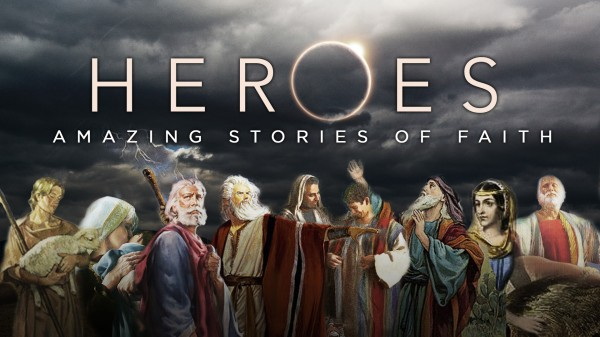 II. Imitate OT saints that persevered (11:4-40).
[Speaker Notes: Mimic OT heroes who endured despite not seeing God fulfill his promises.]
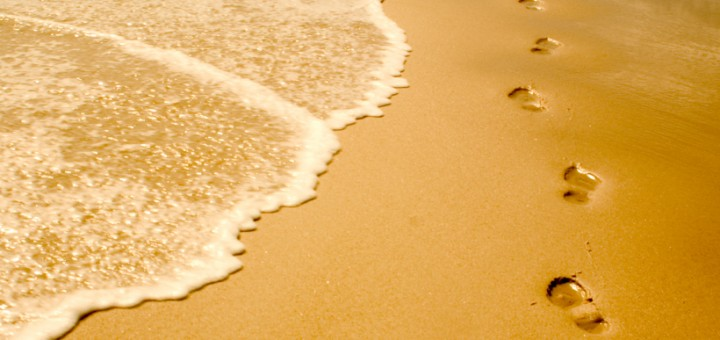 III. Run in the footsteps of Jesus who ran before you (12:1-3).
[Speaker Notes: Mimic the perseverance that Christ showed.]
How can you run while you wait?
Realize that you are not alone.
Trim down your life.
Run the right race with endurance.
Focus on Christ.
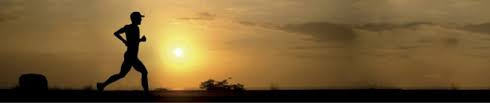 Black
Get this presentation and script for free!
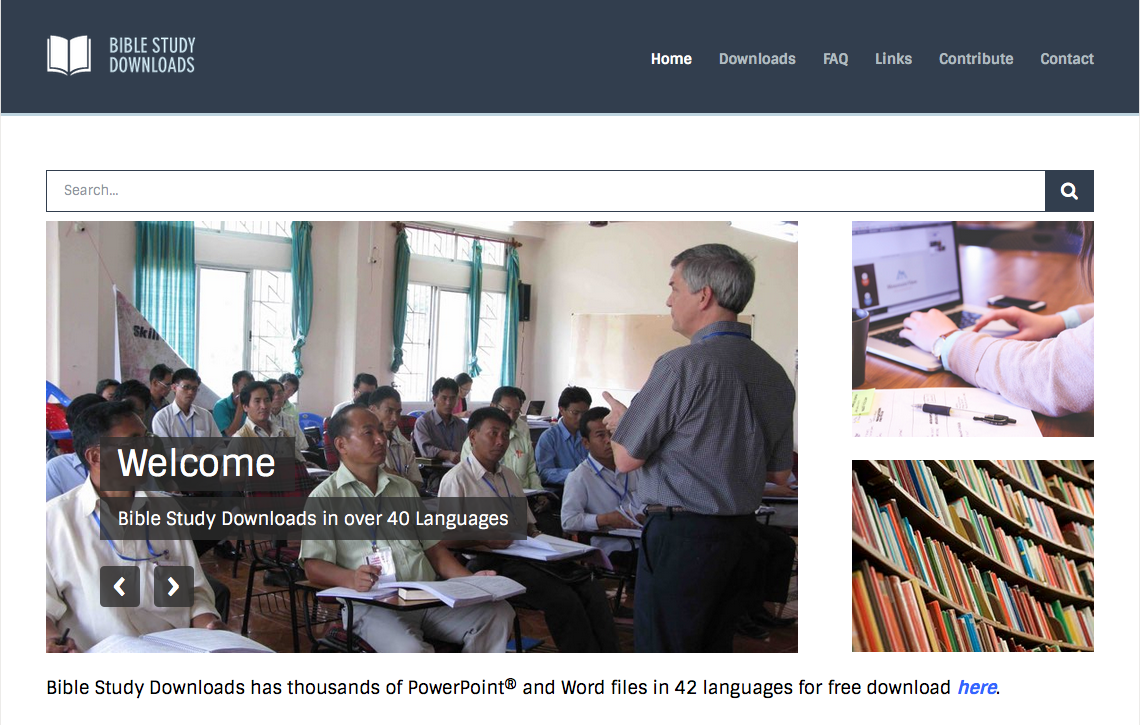 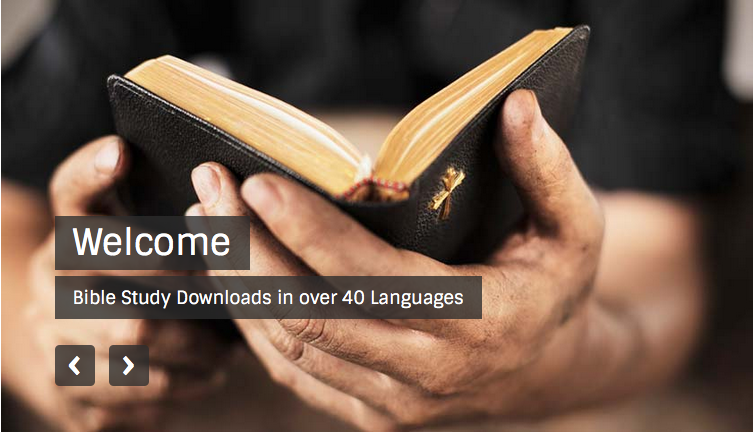 NT Preaching link at BibleStudyDownloads.org
[Speaker Notes: NT Preaching (np)]